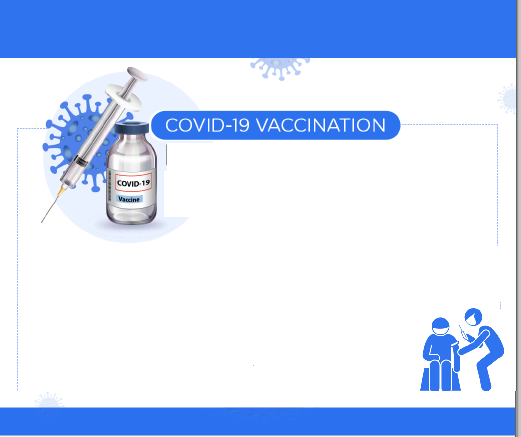 Vaccination of Students at Colleges & UniversitiesinWest Bengal
DATE : 24.09.2021
Order issued by the Health & Family Welfare Department
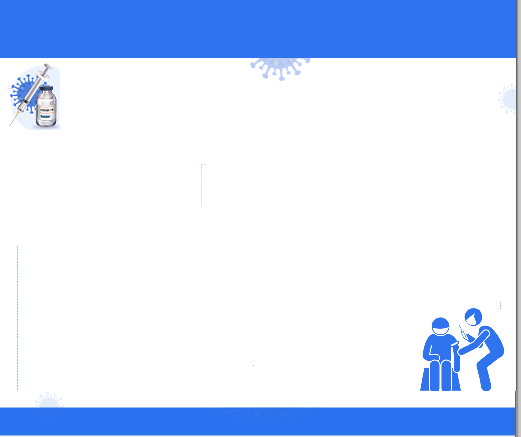 In terms of the order issued by the Health & Family Welfare Department all Students of Colleges & Universities to be vaccinated on a priority. Timeline : Within 8th October, 2021.
Where will they be vaccinated?
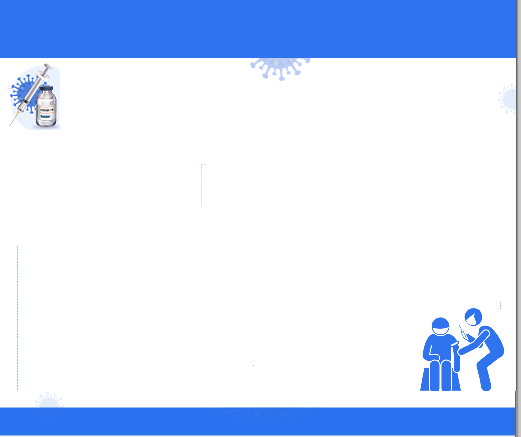 At Covid Vaccination Centres of Government Hospitals and Kolkata MC.
Day-wise and CVC-wise number of Students to be vaccinated will be shared with the Universities / Colleges.
The Institution-wise Nodal Officers of Colleges & Universities will stay connected with the Nodal Medical Officer of the CVC to ensure 
    phase-wise reporting of Students at the CVC. 
All beneficiaries to be preregistered in the CoWIN portal
How many Students are to report at the CVC
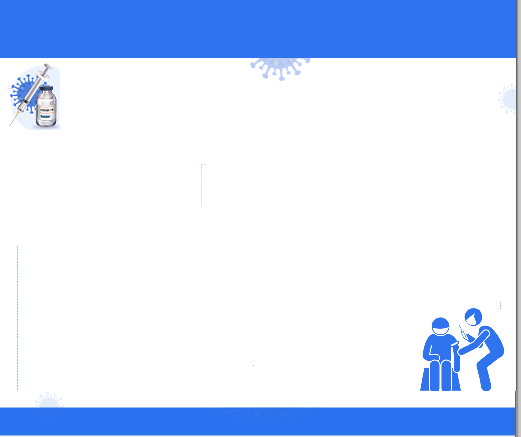 Not more than 30 Students to report every hour at the CVC.
Covishield will be the vaccine to be administered to all Students.
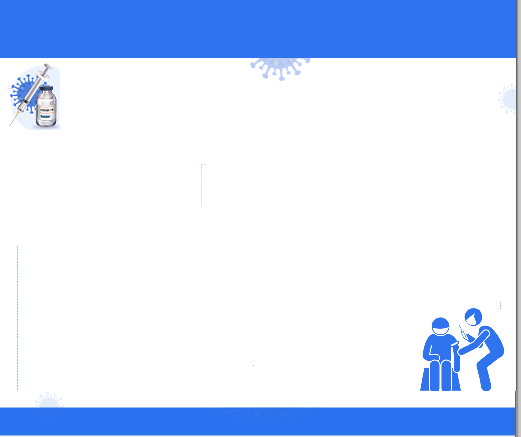 Nodal Contact person
The Nodal Officer or his representative must remain present at the CVC to ensure seam less coordination. 
For any difficulty, the Nodal Officers are requested to contact Shri Asish Ghosh, Joint DPI at 8910785119.

List of Nodal Person of the Institutions.
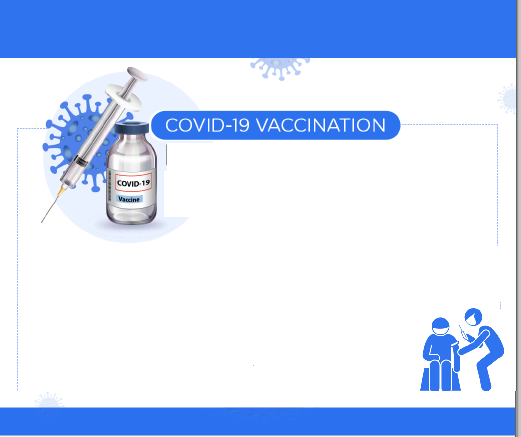 THANK  YOU
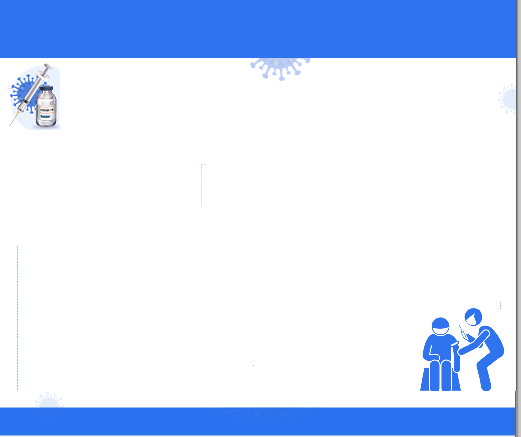 Steps for Self Registration in the CoWIN portal
Please visit the website https://www.cowin.gov.in/home.  
Please click on the yellow icon ‘Register/ Sign in Yourself’ 
Please put your mobile number in the ‘Register or SignIn for Vaccination’ 
Please click on ‘Get OTP’ after putting your 10 digit mobile number 
Please enter the OTP in the ‘OTP Verification’ which vaccinees get as SMS in their mobile number.
After putting OTP a new page is opens ‘Account details’ 
      where you have to click ‘Add Member’
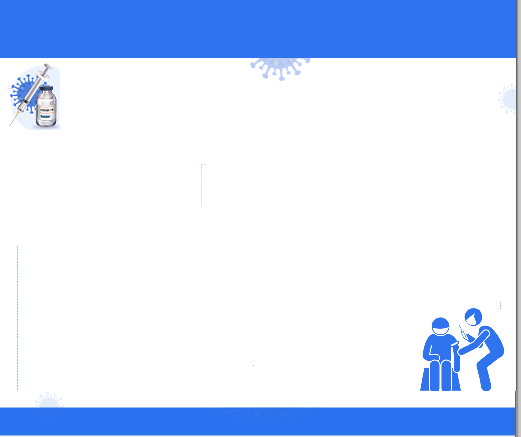 Steps for Self Registration in the CoWIN portal
(7) A new screen is open ‘Register for Verification’ where vaccinees will have to enter 
‘Photo Id proof like Aadhaar Card / Driving License / Pan Card / Passport / Voter ID Card etc.’ 
Please fill up the Aadhaar Number or any other Id number of the document that the vaccinee mentioned previously. 
Please enter ‘Name’ as mentioned in the Id proof. 
Please click in the box of Male / Female / Others which ever is applicable. 
Please enter ‘Year of Birth’ as mentioned in the Id proof. 
Please ‘Add’ your name in the CoWIN portal.